Kviz-Glazbeni
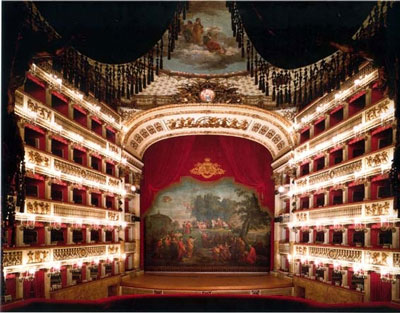 Opera
1. Što je opera?
Glazbeno scensko djelo namjenjeno sviračima, plesačima i pjevačima

Djelo koje sadrži riječi za glazbenu izvedbu

Melodičan govor uz glazbenu pratnju
2. Najvažnija 3 dijela opere su:
Uvertira, intermezzo, plesni dio

Kostimi, scenarij, gluma

Balet, drama, glazba
3. Gdje je nastala opera?
U Italiji

U Španjolskoj

U Njemačkoj
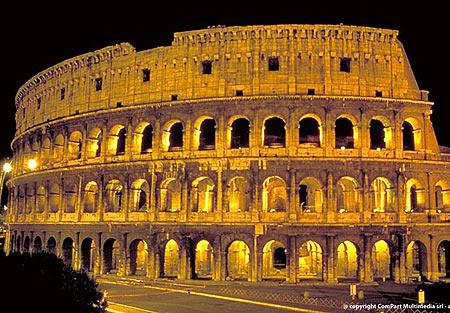 4. Muški glasovi su:
Bas, sopran, alt

Bariton, bas, tenor

Alt, bas, tenor
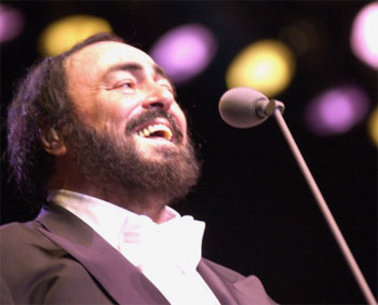 5. Koji su naši najpoznatiji operni skladatelji?
Nikolaj Rimski-Korsakov, Boris Papandopulo, Giuseppe Verdi

Vatroslav Lisinski, Ivan Zajc, Jakov Gotovac

Josip Mandić, Antonín Dvořák, Petar Iljič Čajkovski
6. Najpoznatije opere  Jakova Gotovca su…?
Zorko moja, Ljubav i Zloba, Porin

Čarobna frula, Život razvratnika

Simfonijsko kolo, Dubravka, Ero s onoga svijeta
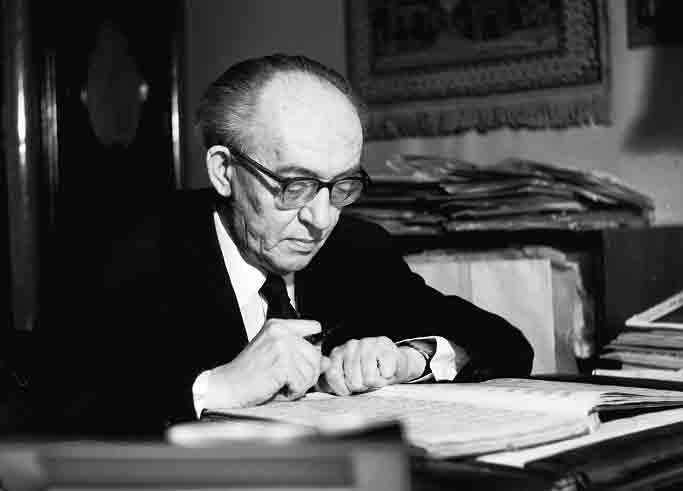 7. Koncertna dvorana u Zagrebu nosi ime po kojem opernom skladatelju?
Jakov Gotovac

Vatroslav Lisinski

Ivan Zajc
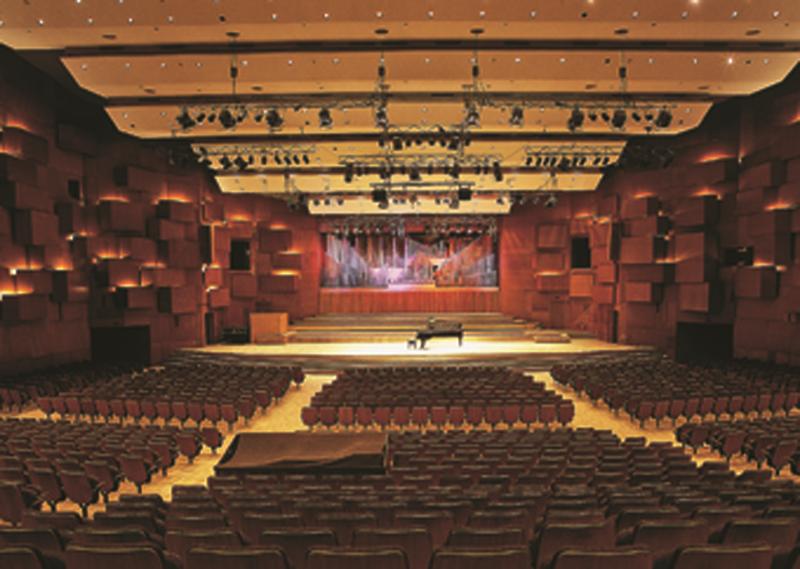 8. Ero s onoga svijeta je…
Humoristična opera

Romantična opera

Tragična opera
9. Prva hrvatska opera je…
Ljubav i zloba

Porin

Ero s onoga svijeta
9. Koliko je dramsko-scenskih glazbenih djela napisao Jakov Gotovac?
12

7

8
11. Tko je najznačajniji skladatelj iz razdoblja hrvatskoga narodnog preporoda?
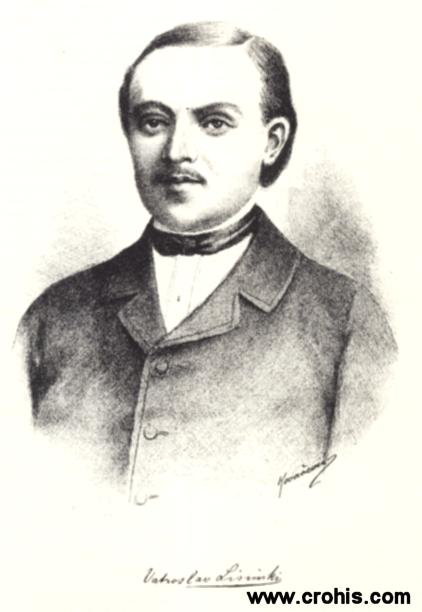 Ivan pl. Zajc

Jakov Gotovac

Vatroslav Lisinski
12. Koja je najpoznatija opera Ivana pl. Zajca?
Simfonijsko kolo

Nikola Šubić Zrinjski

Koleda
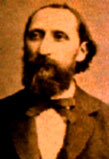 13. Operna kazališta u Hrvatskoj su:
U Dubrovniku, Zadru, Splitu, Rijeci

U Zagrebu, Rijeci, Osijeku, Splitu

U Zagrebu, Zadru, Osijeku, Rijeci
14. Koliko je opera napisao Ivan pl. Zajc
22

23

21
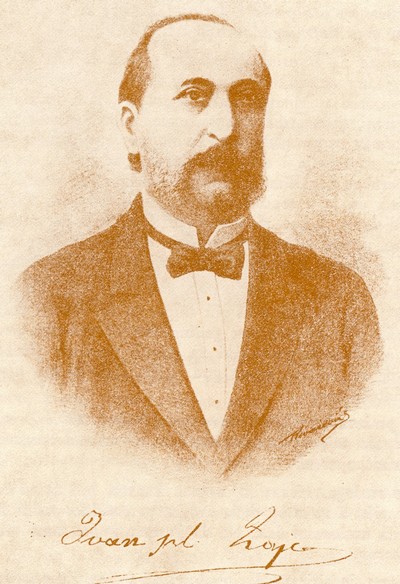 15. Što je romanca?
Prva izvedba opere nakon njenog nastanka

Instrumentalni uvod u operu

Kraća vokalna ili instrumentalna skladba lirskoga ugođaja
ČESTITAM!

Uspješno ste završili glazbeni kviz!!

Marina Kekez 8c
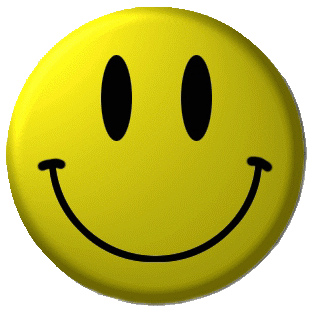 Pogrešno!!!